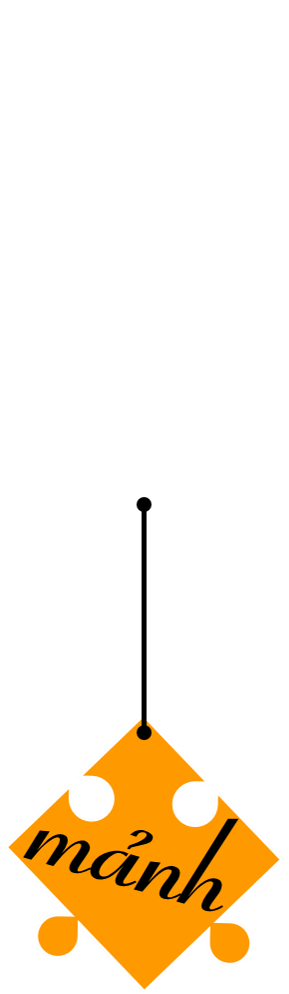 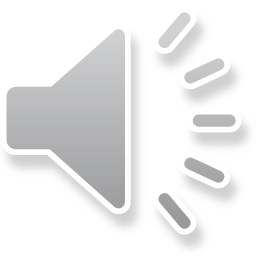 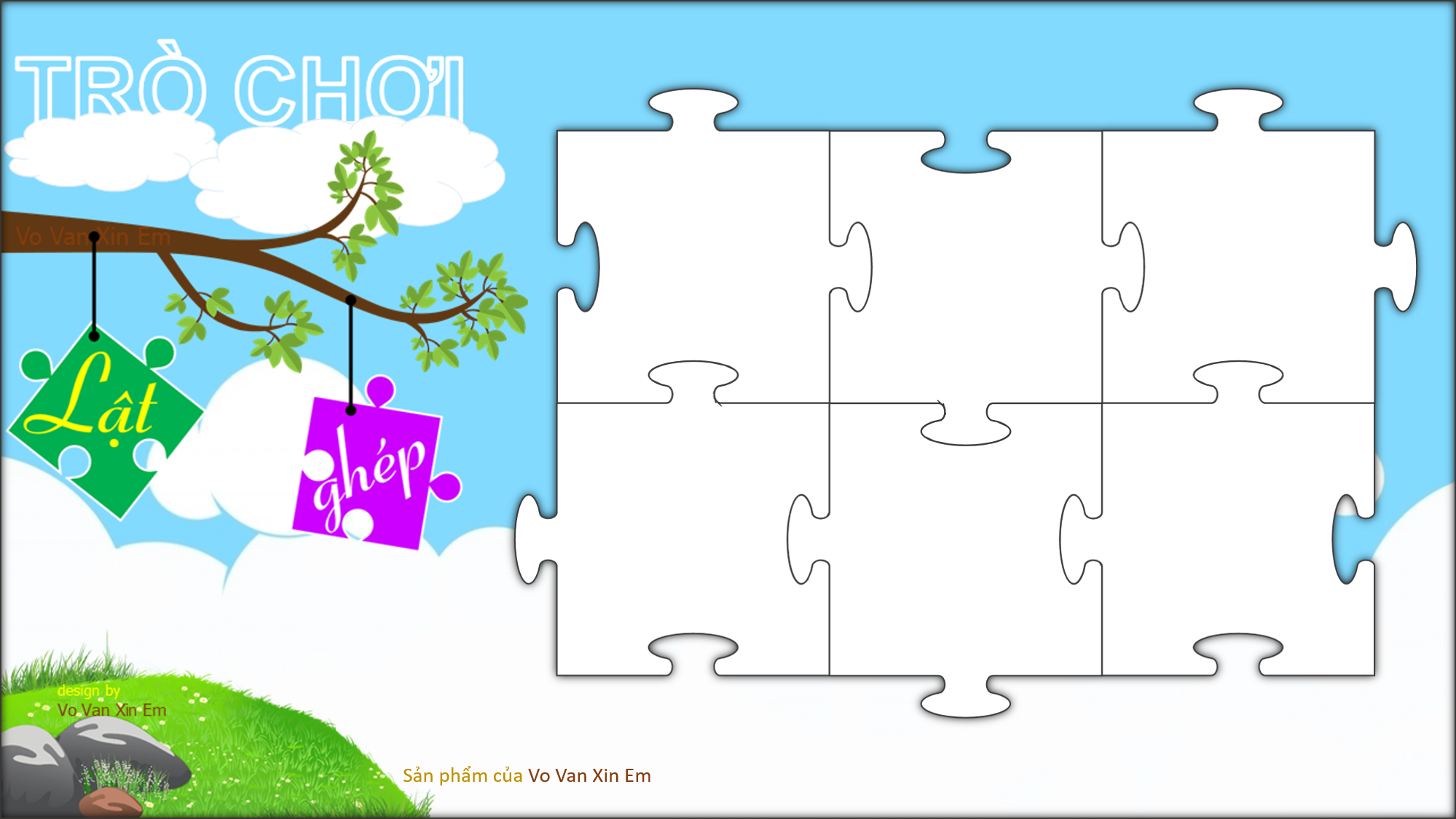 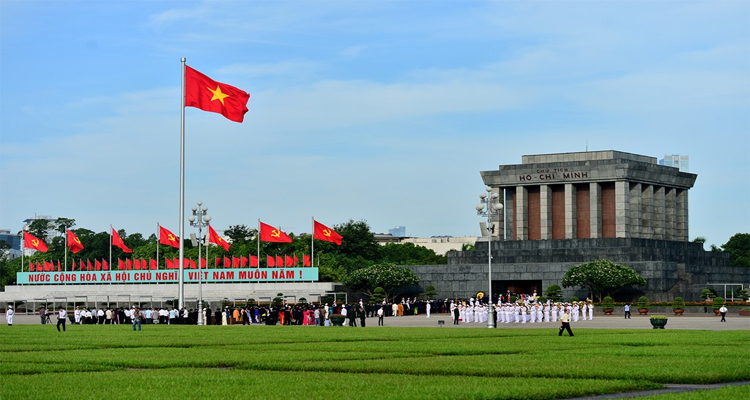 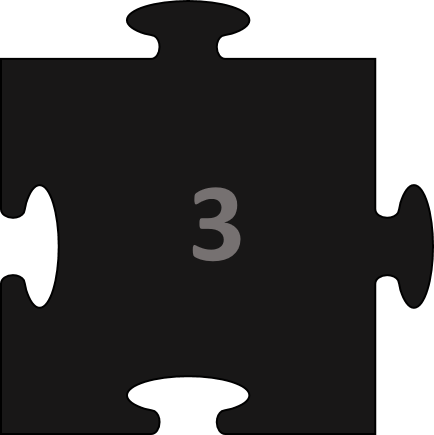 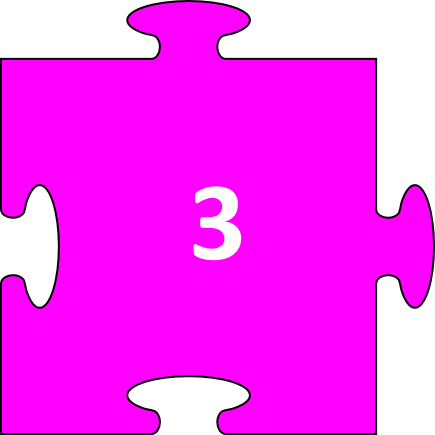 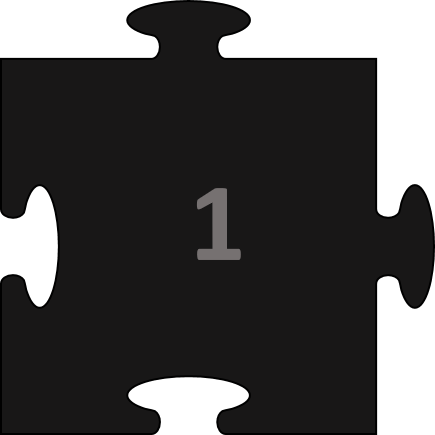 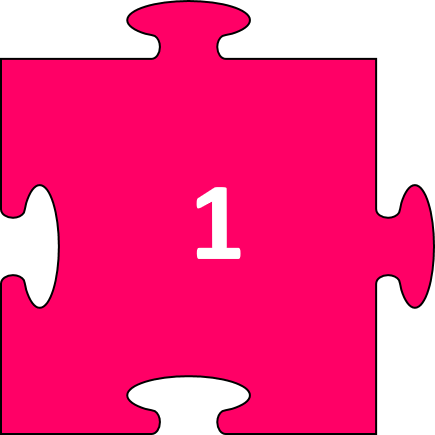 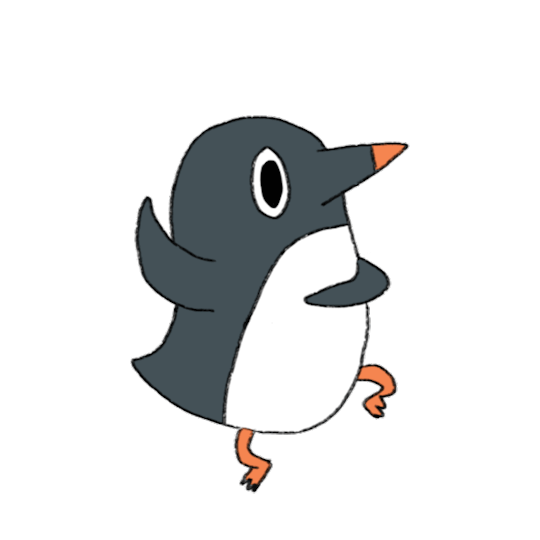 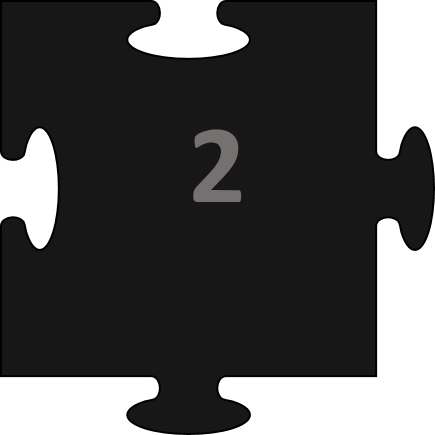 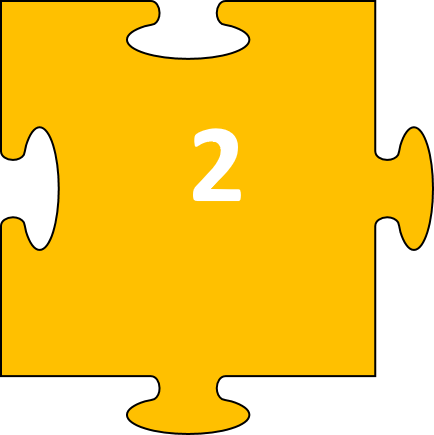 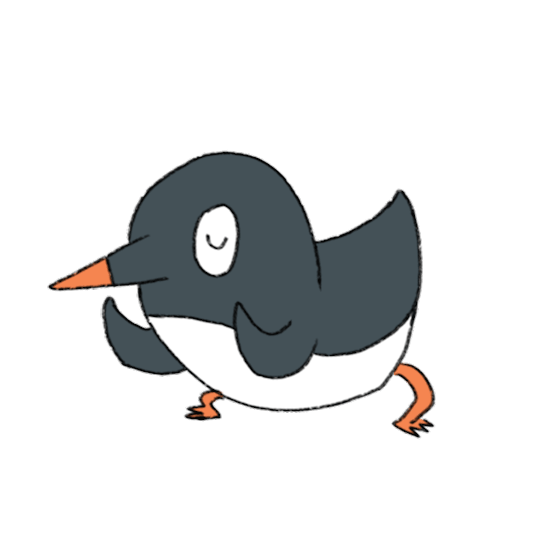 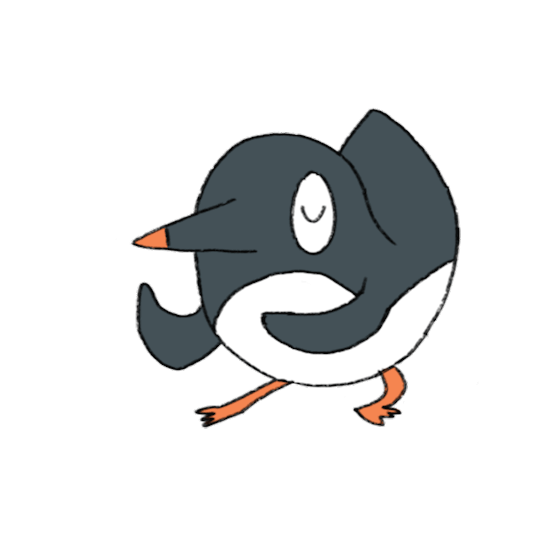 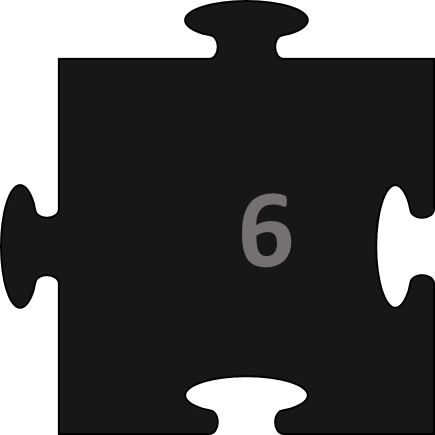 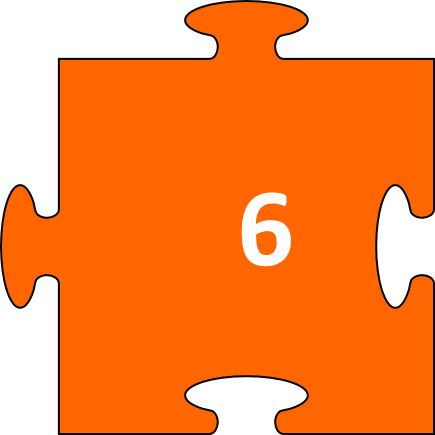 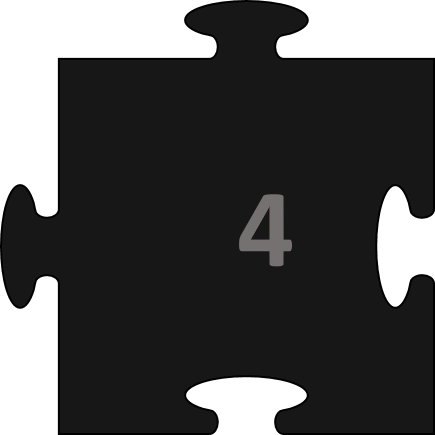 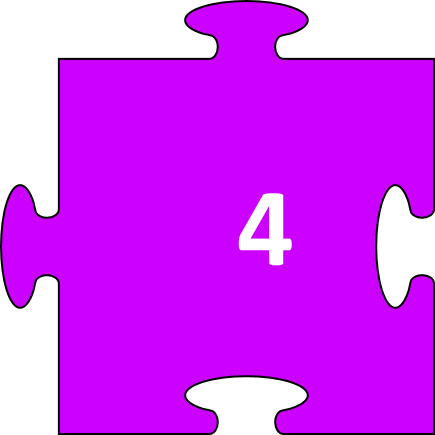 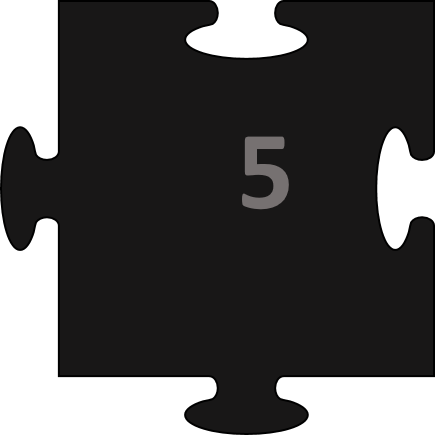 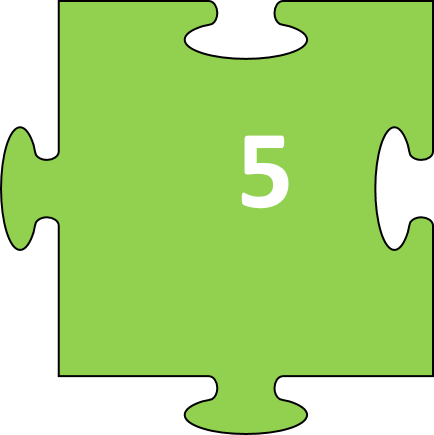 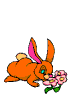 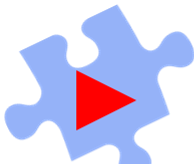 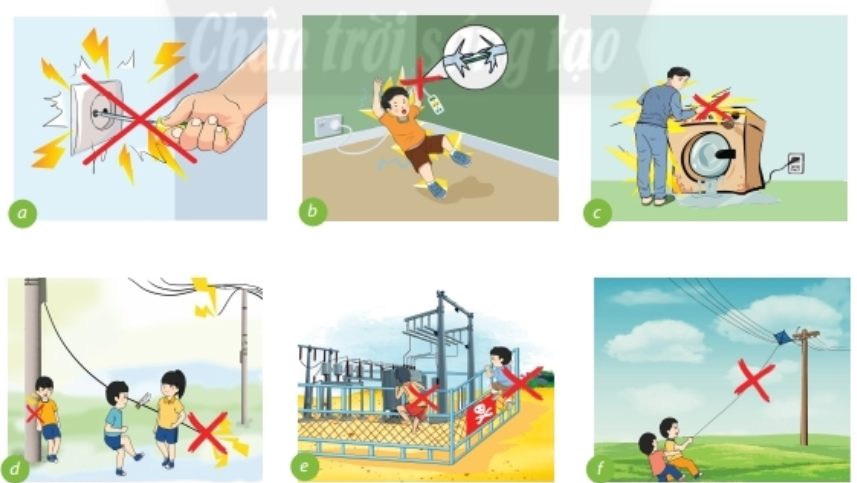 Dùng vật bằng kim loại chạm vào nguồn điện
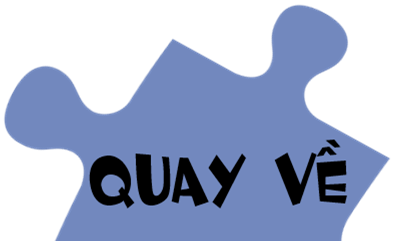 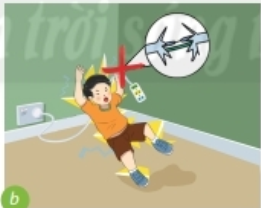 Chạm tay vào dây điện trần hoặc dây điện bị hở cách điện
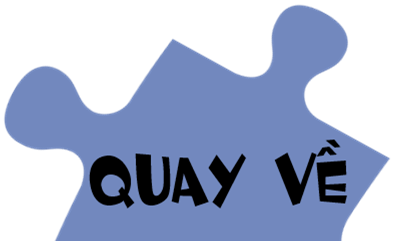 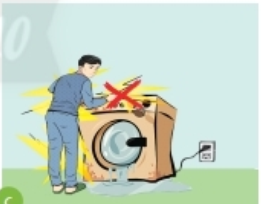 Chạm tay vào thiết bị bị rò điện ra ngoài
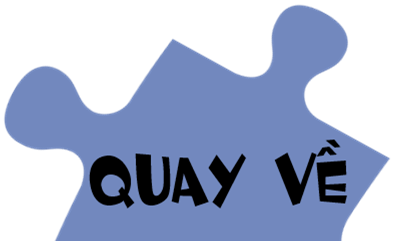 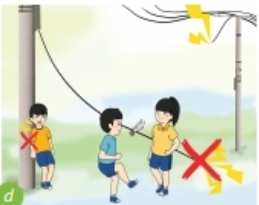 Đứng gần dây điện bị đứt, rơi xuống đất
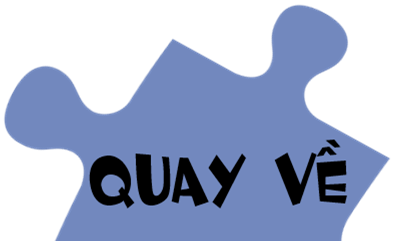 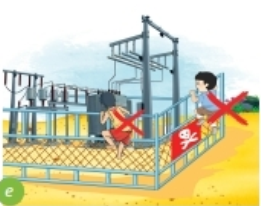 Vi phạm hành lang an toàn điện
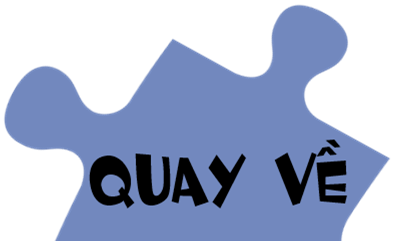 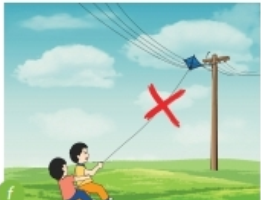 Thả diều gần đường dây điện
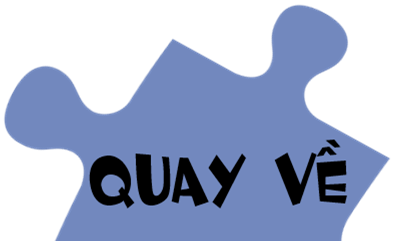